Characterizing border associated macrophages during spinal cord regeneration
Addison Vogt
Mokalled Lab
Washington University School of Medicine
‹#›
Spinal Cord (SC) impairments result in motor and sensory impairments
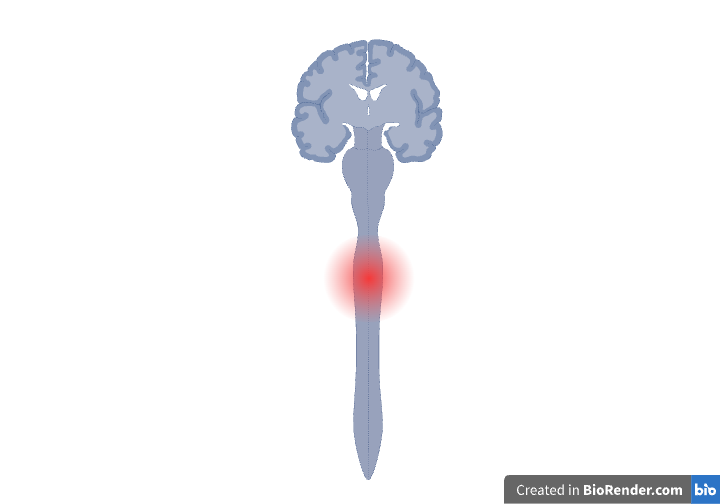 Regeneration
Mammals have limited regenerative ability
Spinal Cord Injury (SCI)
Further Injury
Chronic immune response can cause secondary injuries and inflammation
Paralysis
Mammalian SCI often results in paralysis
‹#›
Graphic from Biorender
Zebrafish have advanced regenerative ability
01
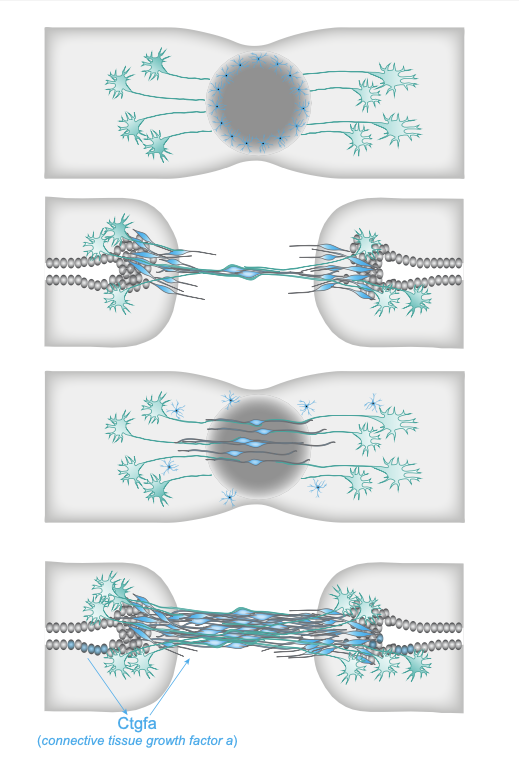 The SC is injured
Glia bridge across the lesion site, connecting the two sides of the SC
02
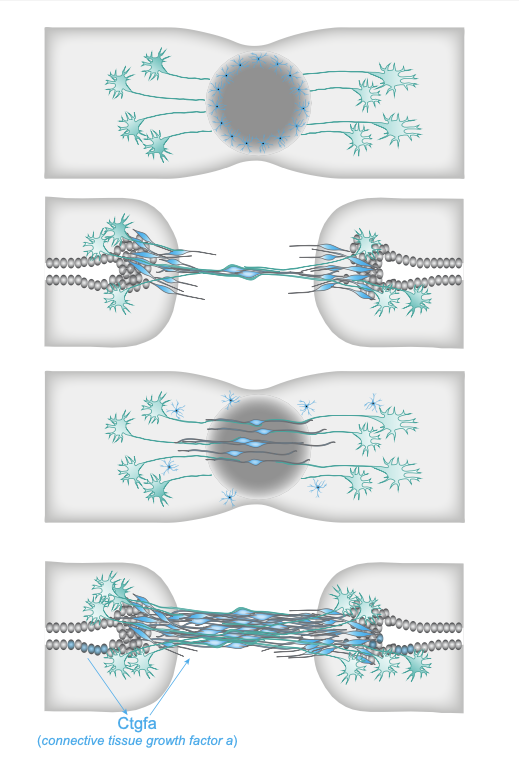 03
Neurons branch over the glial bridge, inducing full recovery of the SC
‹#›
Graphic from Mayssa Mokalled
Immune response after SCI differs between mammals and zebrafish
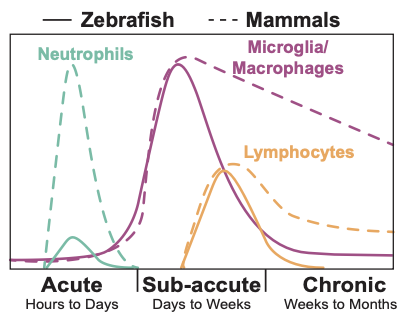 Immune activation following SCI is necessary to provide a permissive environment for tissue repair
Mammals have chronic persistence of immune cells following injury
Zebrafish have full immune cell clearance after 48 days post SCI
‹#›
Graphic from Dana Shaw
Border Associated Macrophages (BAMs) are specialized immune cells
Macrophages
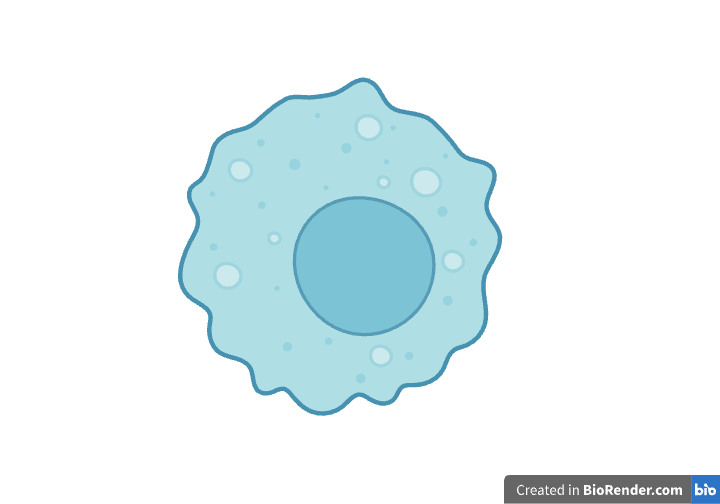 Immune cells that help repair and regenerate tissues
Ms
Border Associated Macrophages
A subgroup of specialized macrophages that aid specifically in formation and repair of the blood brain barrier (BBB) and blood spinal cord barrier (BSCB)
specialization
BAMs
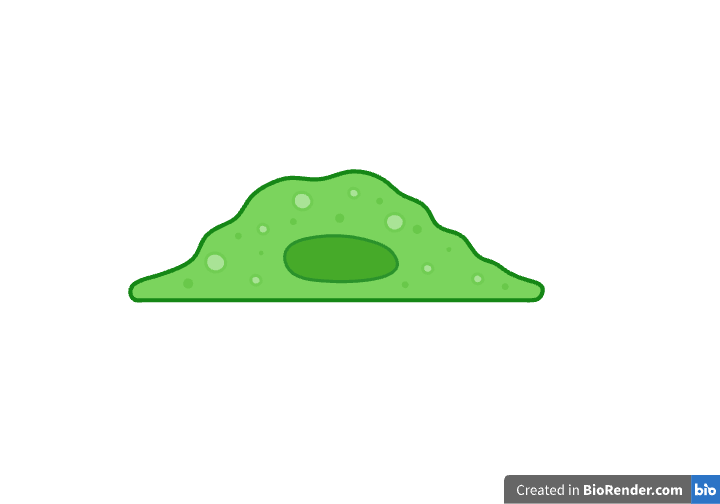 ‹#›
Zeng, 2023
Hypothesis
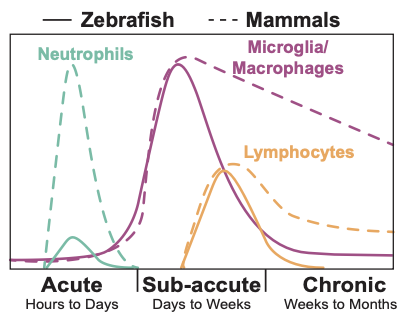 Hypothesis: BAMs in zebrafish are necessary for regeneration of the BSCB, driving immune clearance following SCI
‹#›
Graphic from Dana Shaw
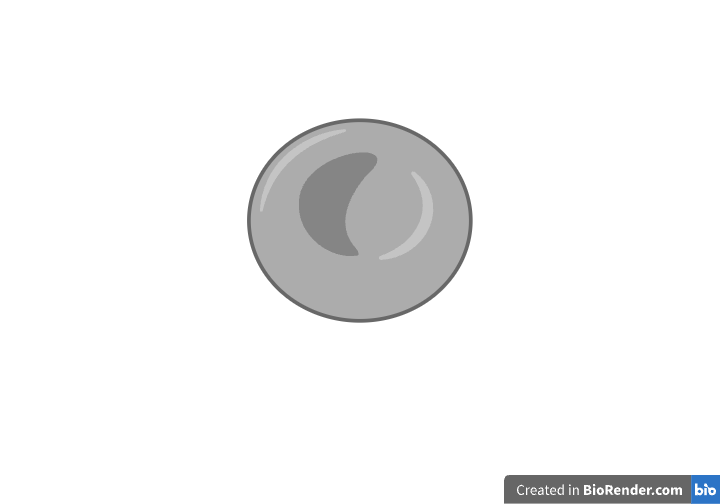 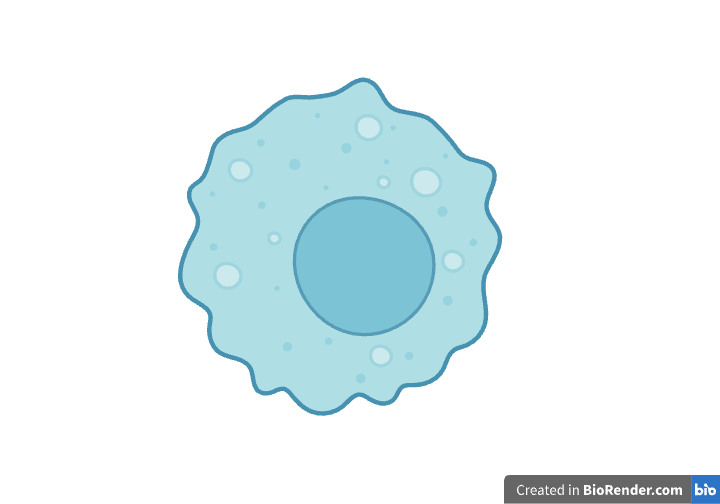 Blood-resident immune cells
Macrophages
Hypothesis: BAMs in zebrafish are necessary for regeneration of the BSCB, driving immune clearance following SCI
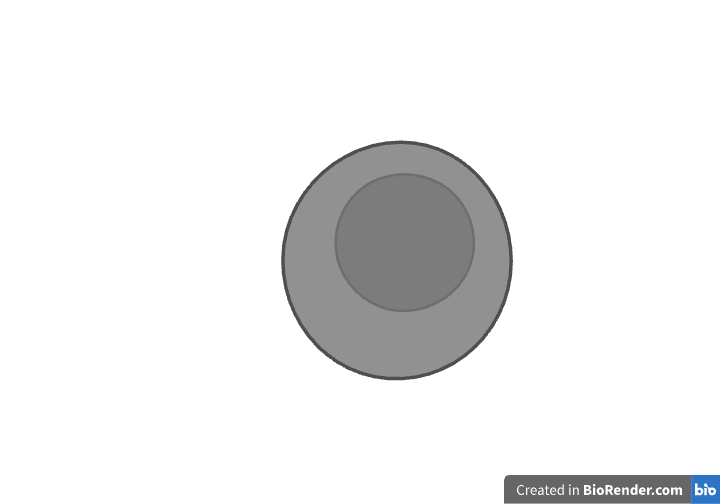 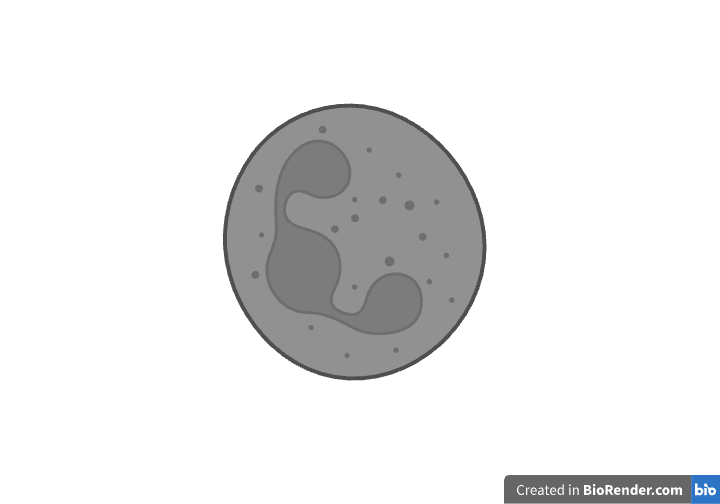 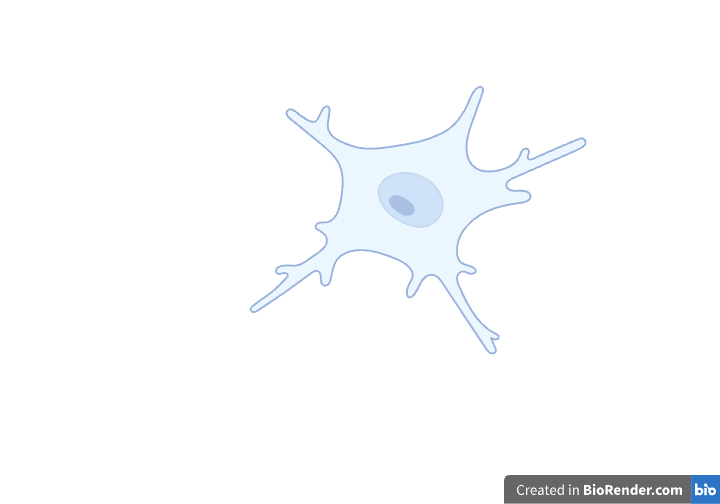 BAMs
Microglia
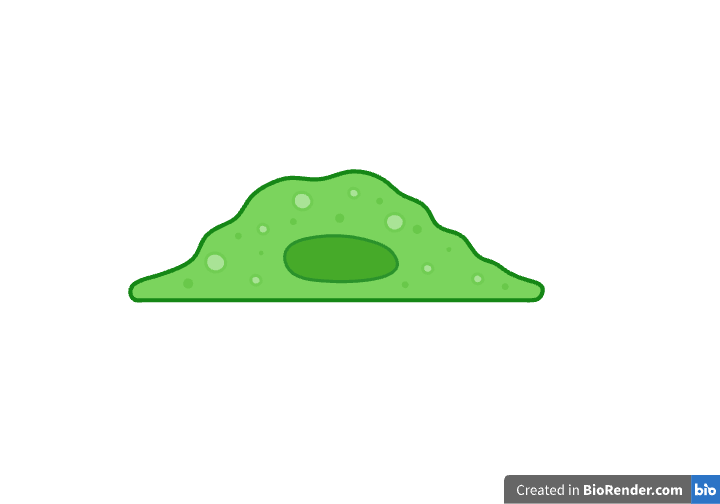 02
Injured SC
Healthy SC
Recovering SC
01
01
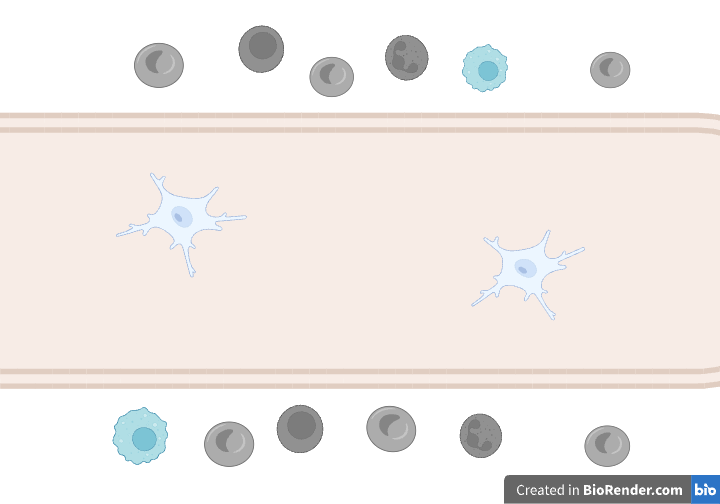 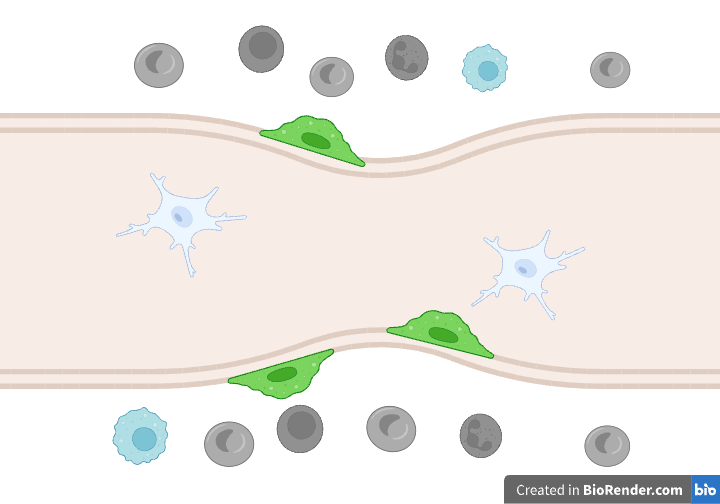 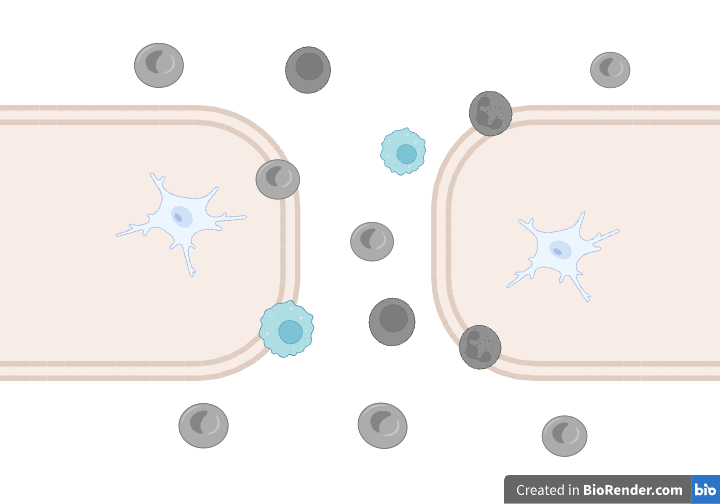 ‹#›
Graphic from Biorender
Methodology
1
4
“snRNA-seq”
BSCB  assays
Dye injections to visualize the repair of the BSCB
Sequencing of the pre mRNA in each individual cell
BSCB ablation
Transcriptomics
2
5
Ablating BAMs to confirm they are required for regeneration
Developing a gene list for distinguishing markers of BAMs
3
6
Hybridization Chain Reaction (HCR)
BAM-specific lines
Using our identified genes to create transgenic lines
Staining for cell types using DNA probe pools
‹#›
[Speaker Notes: Single nuclear RNA sequencing]
snRNA sequencing identified a population of BAMs
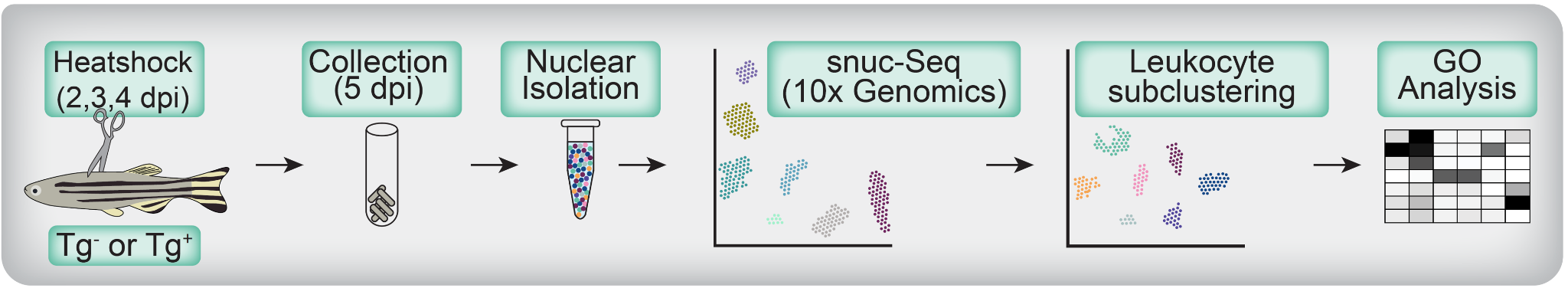 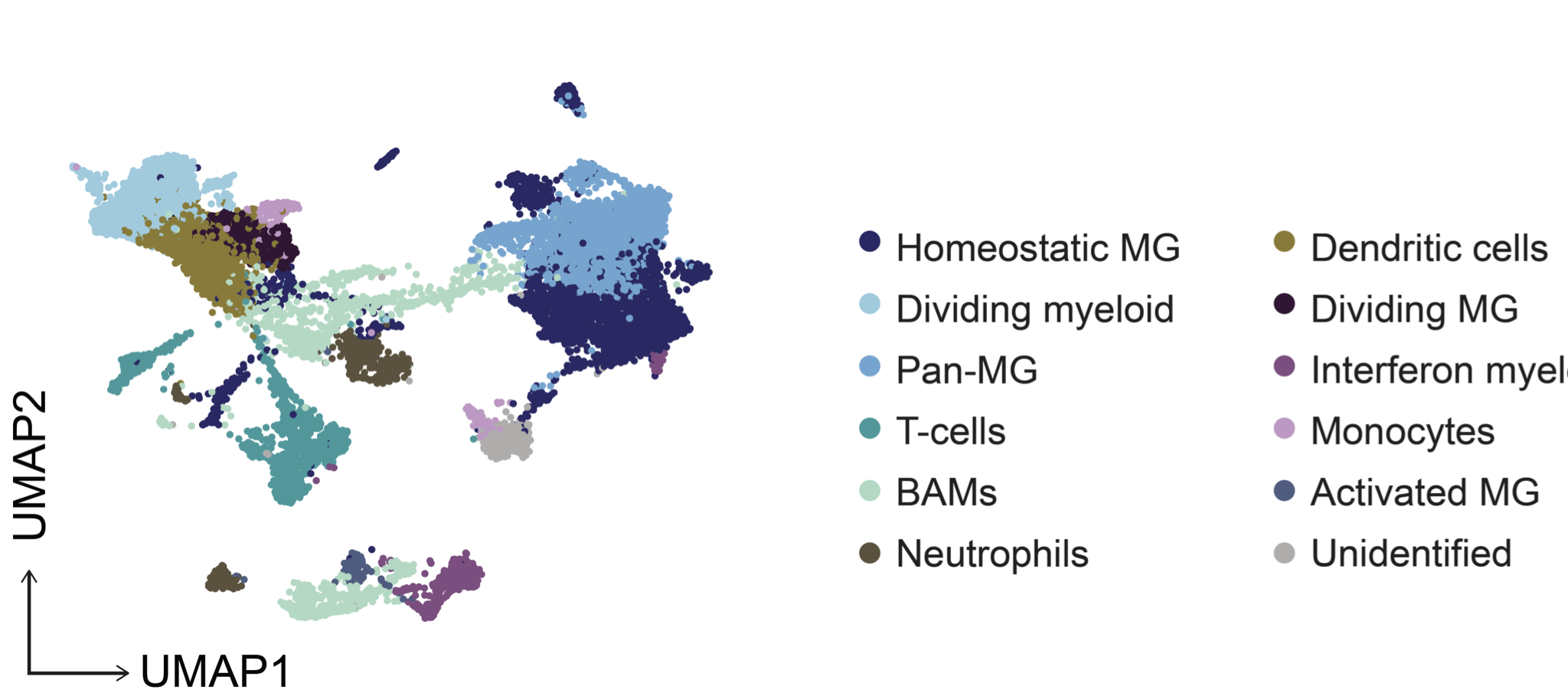 ‹#›
Data from Lily Zhou & Vishnu Muraleedharan Saraswathy
Six genes were identified as BAM markers
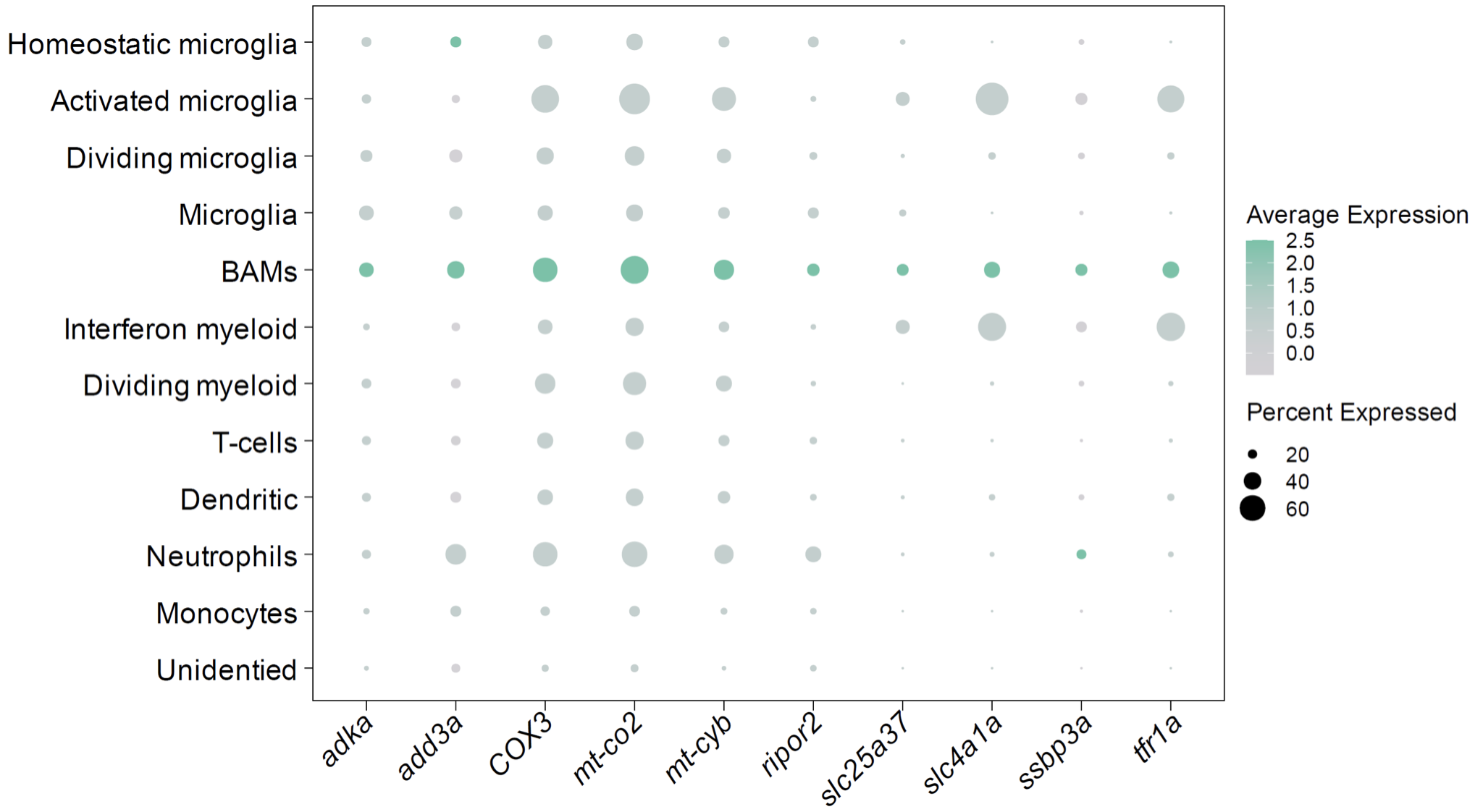 Gene Ontology (GO)
Probe Creation
Identification
Analyzing common functions related to the marker genes
Using the sequences of putative markers to create probes
Identifying BAM markers through our database
‹#›
HCR labels gene sequences using DNA probes and amplifiers
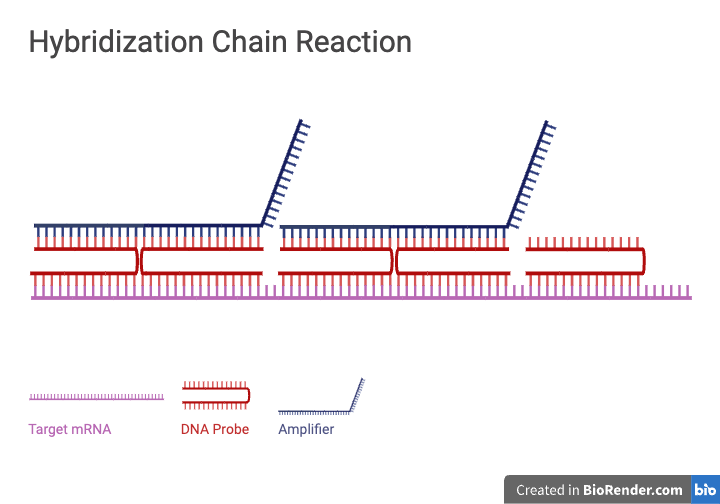 ‹#›
Graphic from Biorender
SCs are collected and prepared for staining
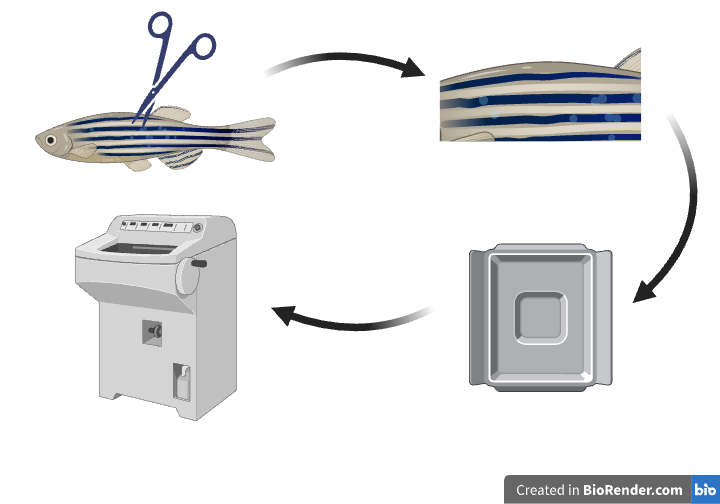 1
2
Spinal cord surgery 
Tissue collection (3, 5, 7dpi)
Embedding
Tissue sectioning
4
3
‹#›
Graphic from Biorender
DNA probes are used to label SC tissue sections
adka
AMP salvage, AMP biosynthetic process, purine ribonucleoside salvage
cox3
Mitochondrial electron transport, cytochrome c to oxygen
mt-co2
Electron transport, oxidative phosphorylation
nfic
DNA replication, regulation of DNA transcription, DNA metabolic processes
slc4a1a
Carbon compound transport, regulation of intracellular pH
slc25a37
Iron import to mitochondrion, iron ion transport, erythrocyte maturation
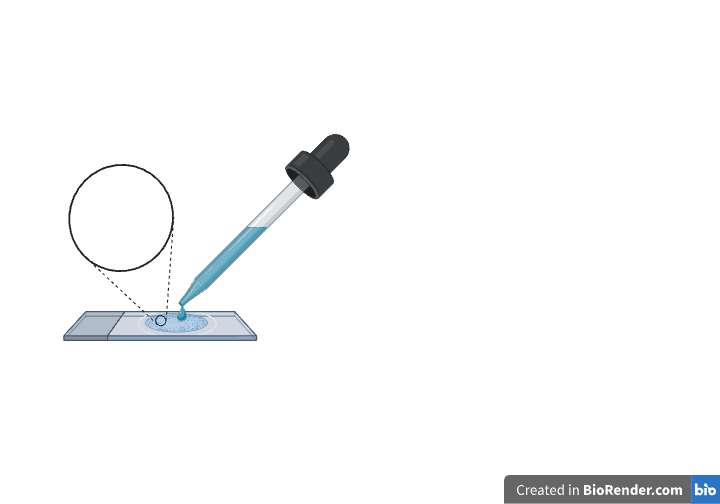 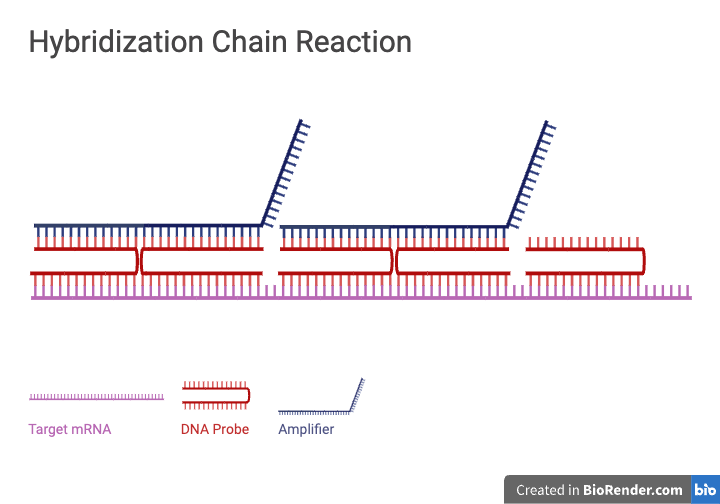 ‹#›
Graphic from Biorender
HCR results show nfic as a potential BAM marker
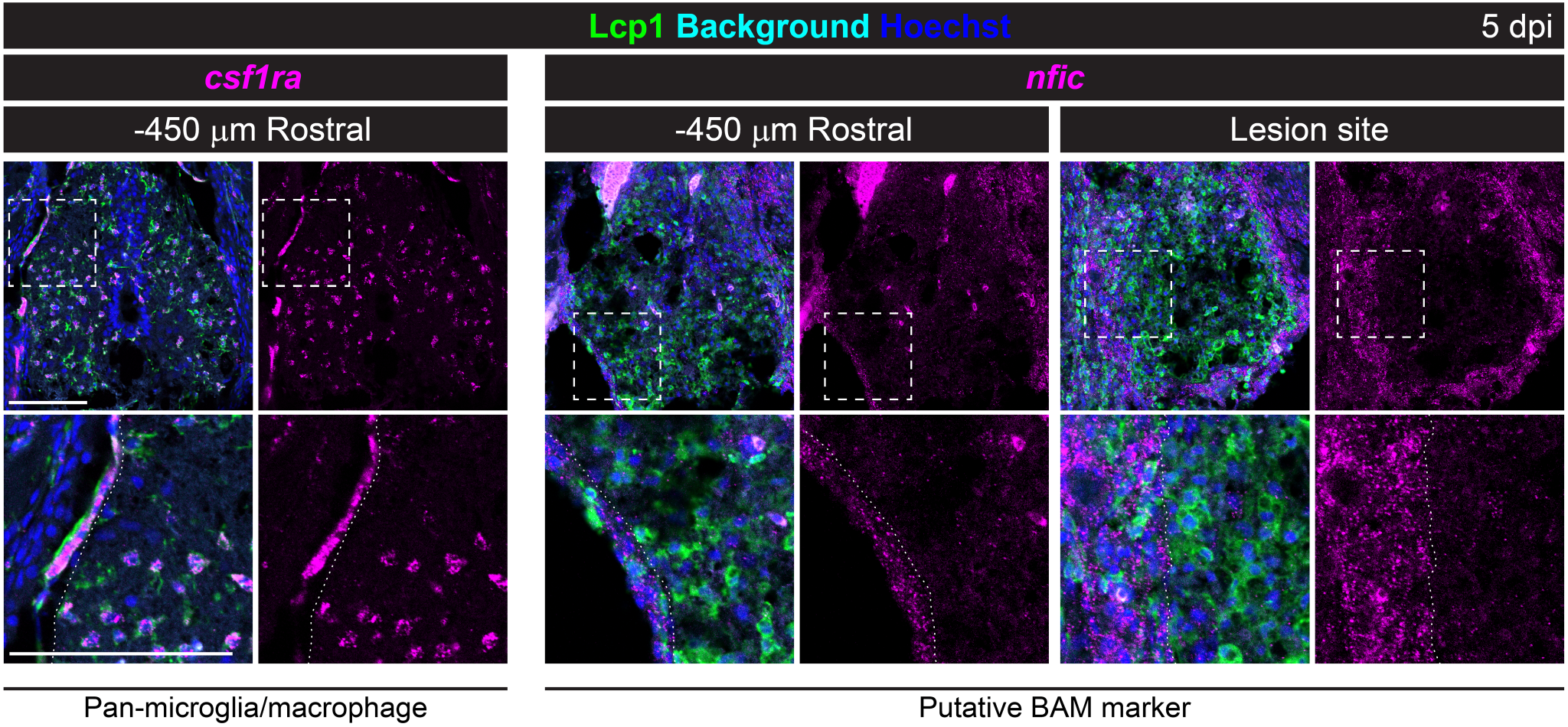 ‹#›
Dye is injected to observe the permeability of the BSCB
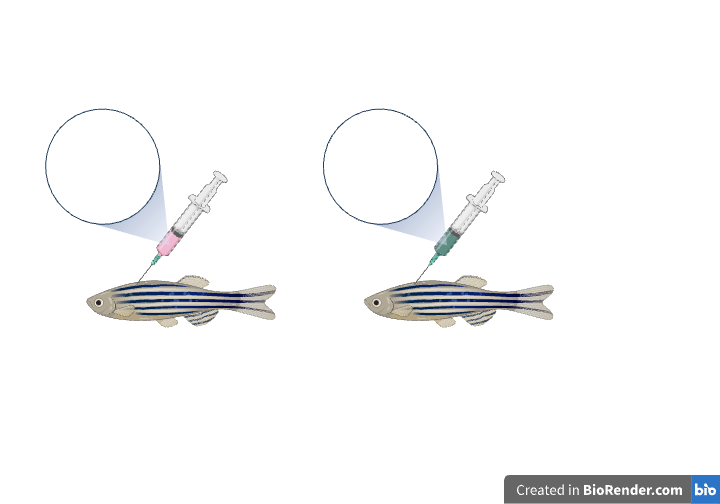 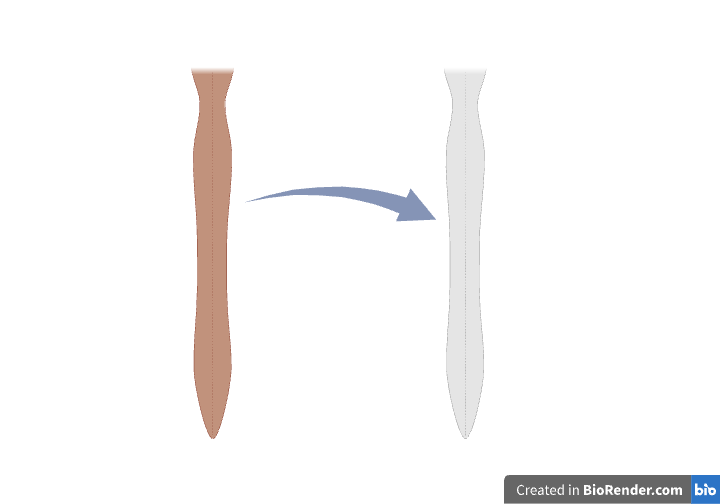 Fluorescent dye
1 hour
‹#›
Graphic from Biorender
MG and MF are ablated, determining their necessity for SC repair
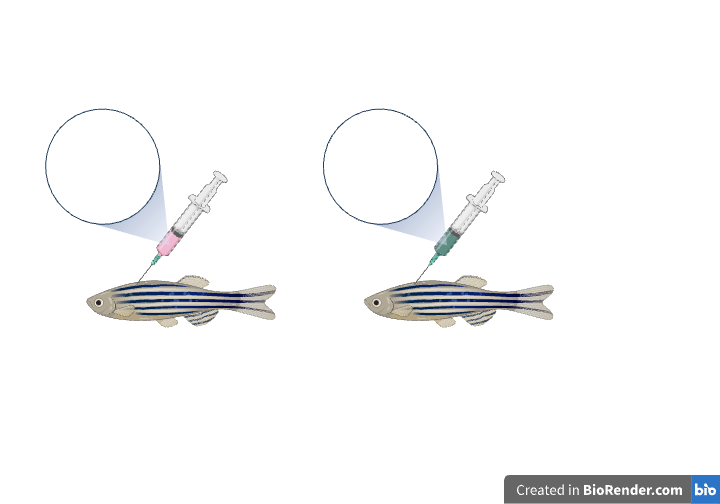 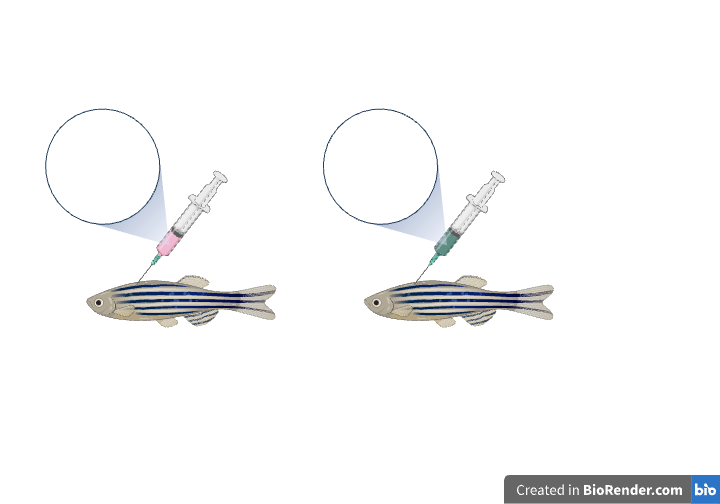 MG/MF ablation
Fluorescent dye
1 week
‹#›
Graphic from Biorender
BAM promotor is developed to deplete BAMs
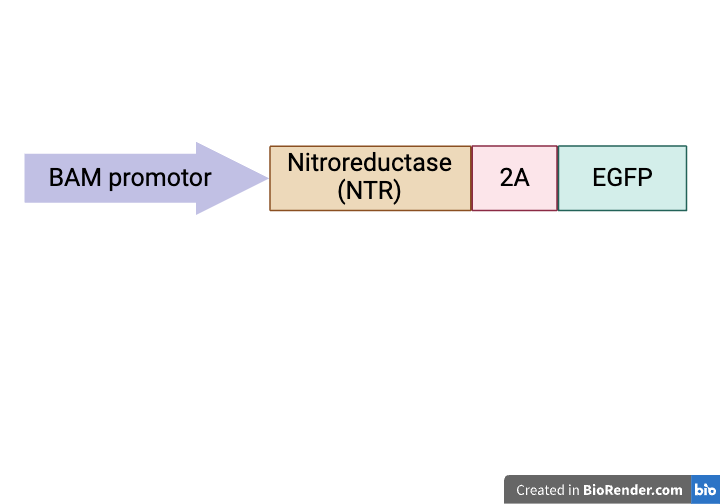 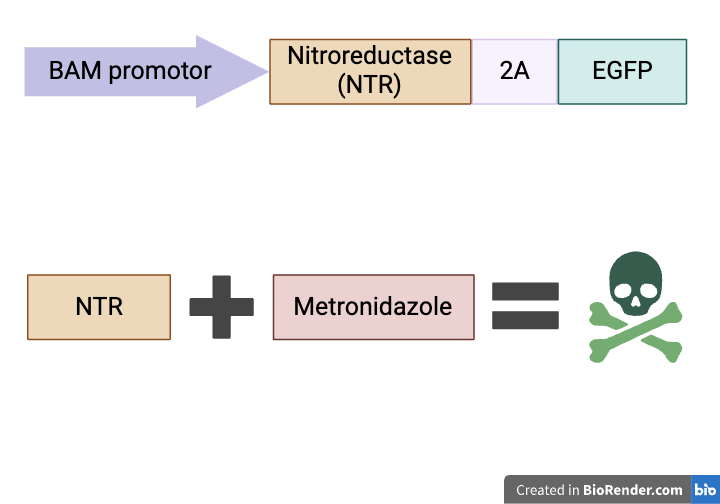 ‹#›
Graphic from Biorender
Zebrafish BAM promoters are transferred into mice
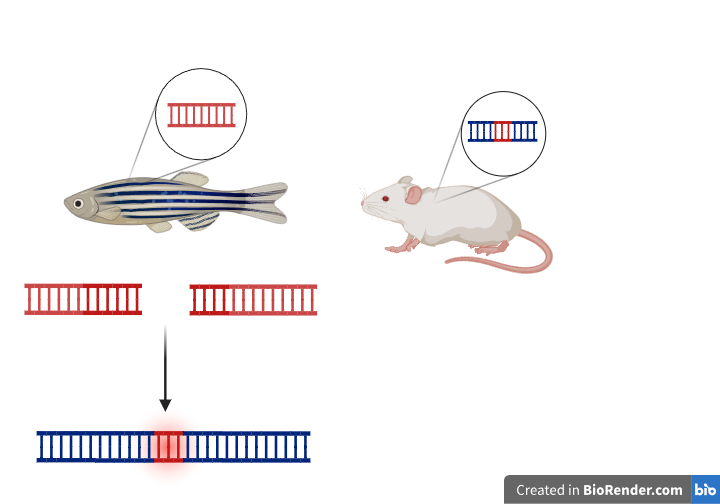 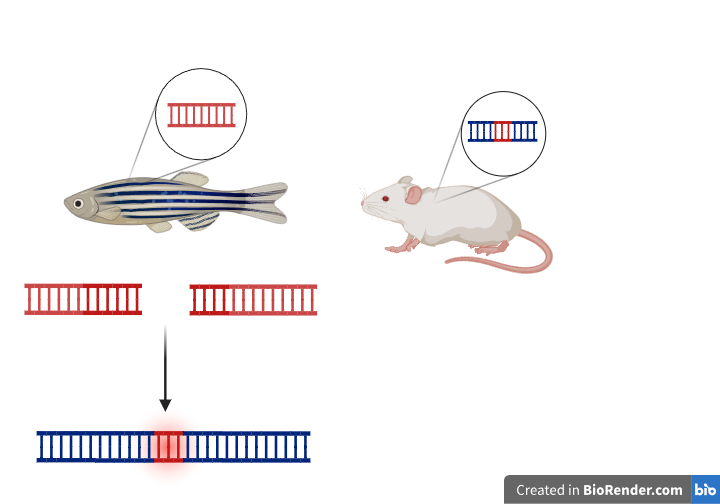 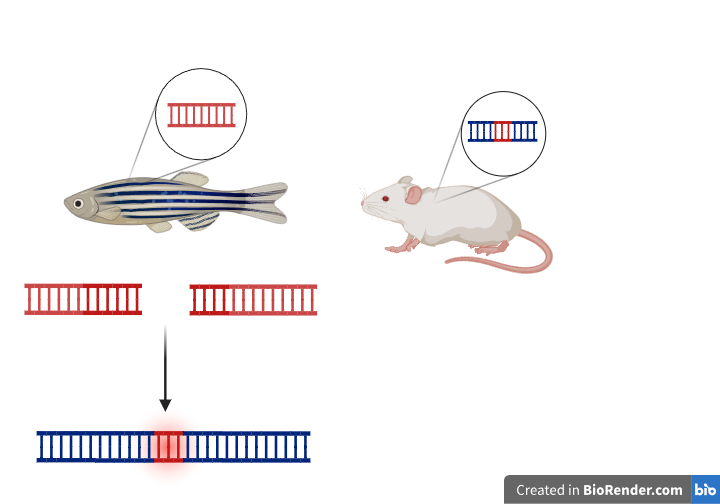 Zebrafish
Mouse
Naturally occurring BAM-promoter
Transgenic BAM-promoter
‹#›
Graphic from Biorender
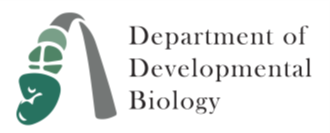 Acknowledgements
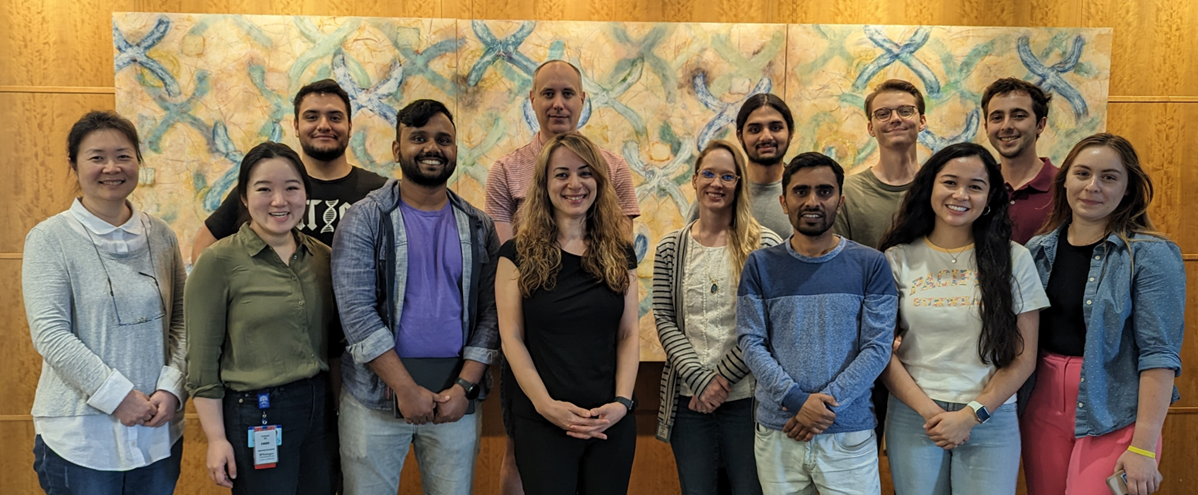 Mokalled Lab
Mayssa Mokalled, PhD
Miguel Dominguez
Micklaus Garcia
Paresh Hejmadi
Yana Honcharok
Ritika Jagarlamudi
Nick Jensen
Ryan McAdow
Ridim Mote, PhD
Catrina Reyes
Vishnu Saraswathy, PhD
Dana Shaw, PhD
Chase Weinholtz
Hunter Yamada
Lili Zhou, MD/PhD
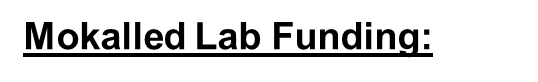 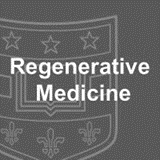 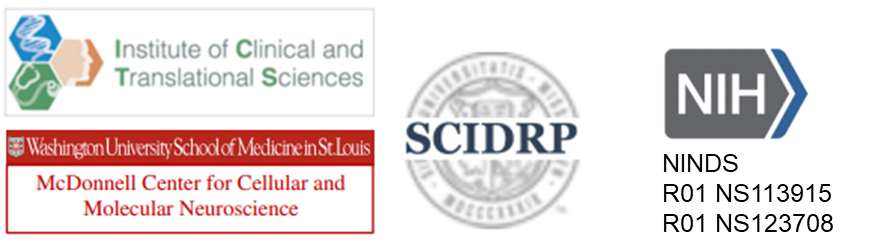 ‹#›